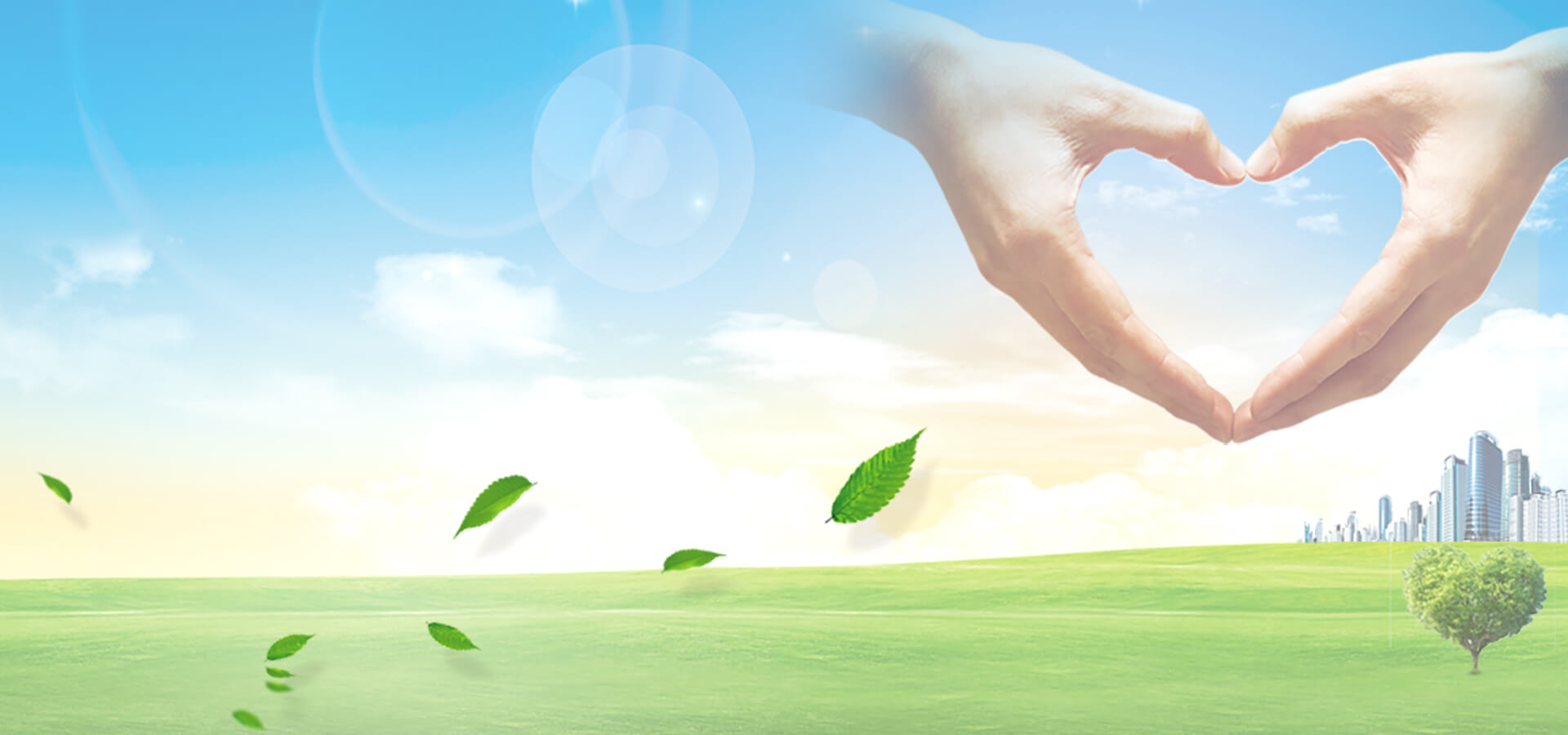 珍爱生命
      预防艾滋
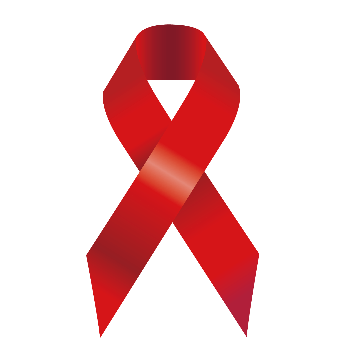 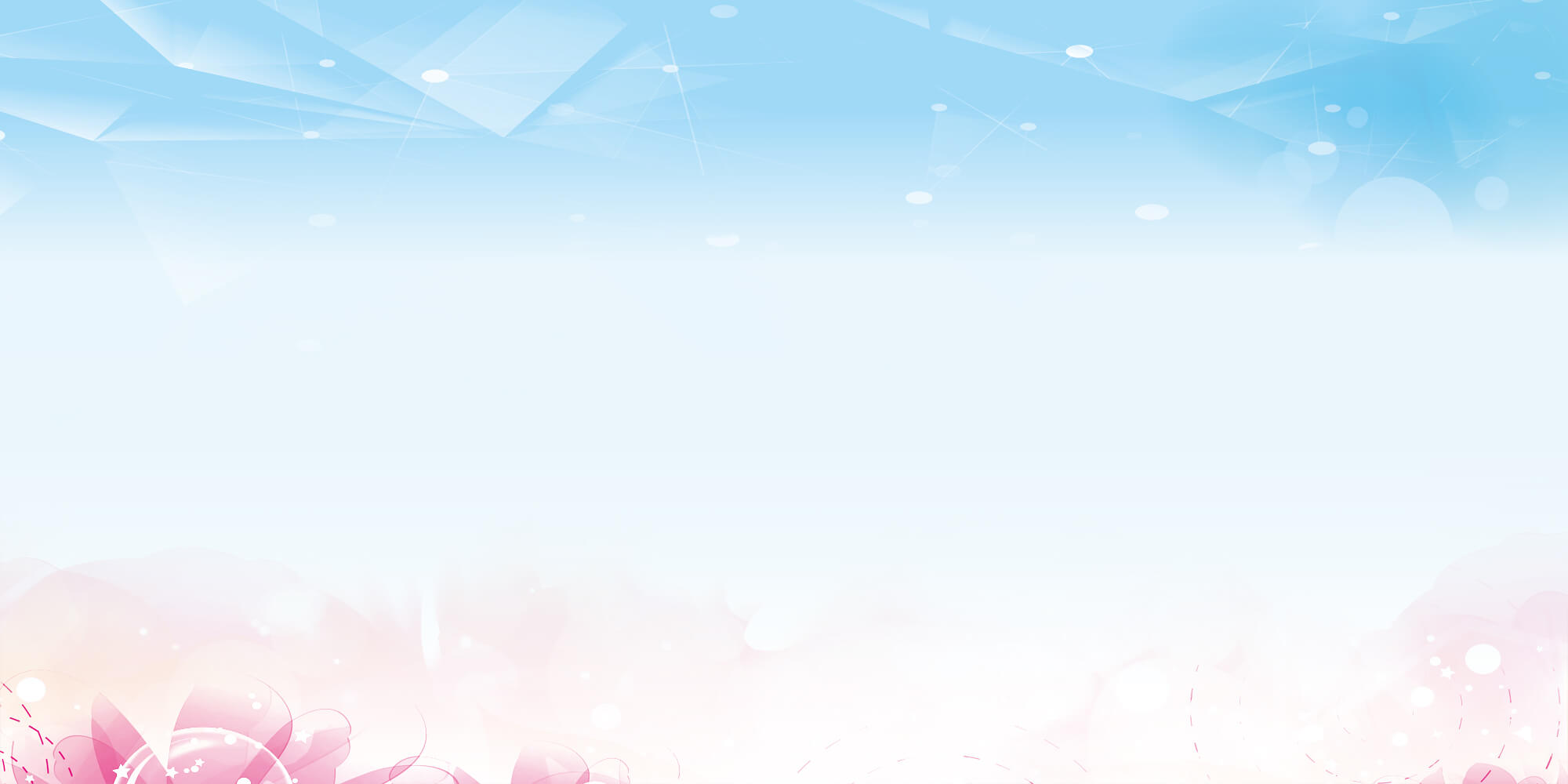 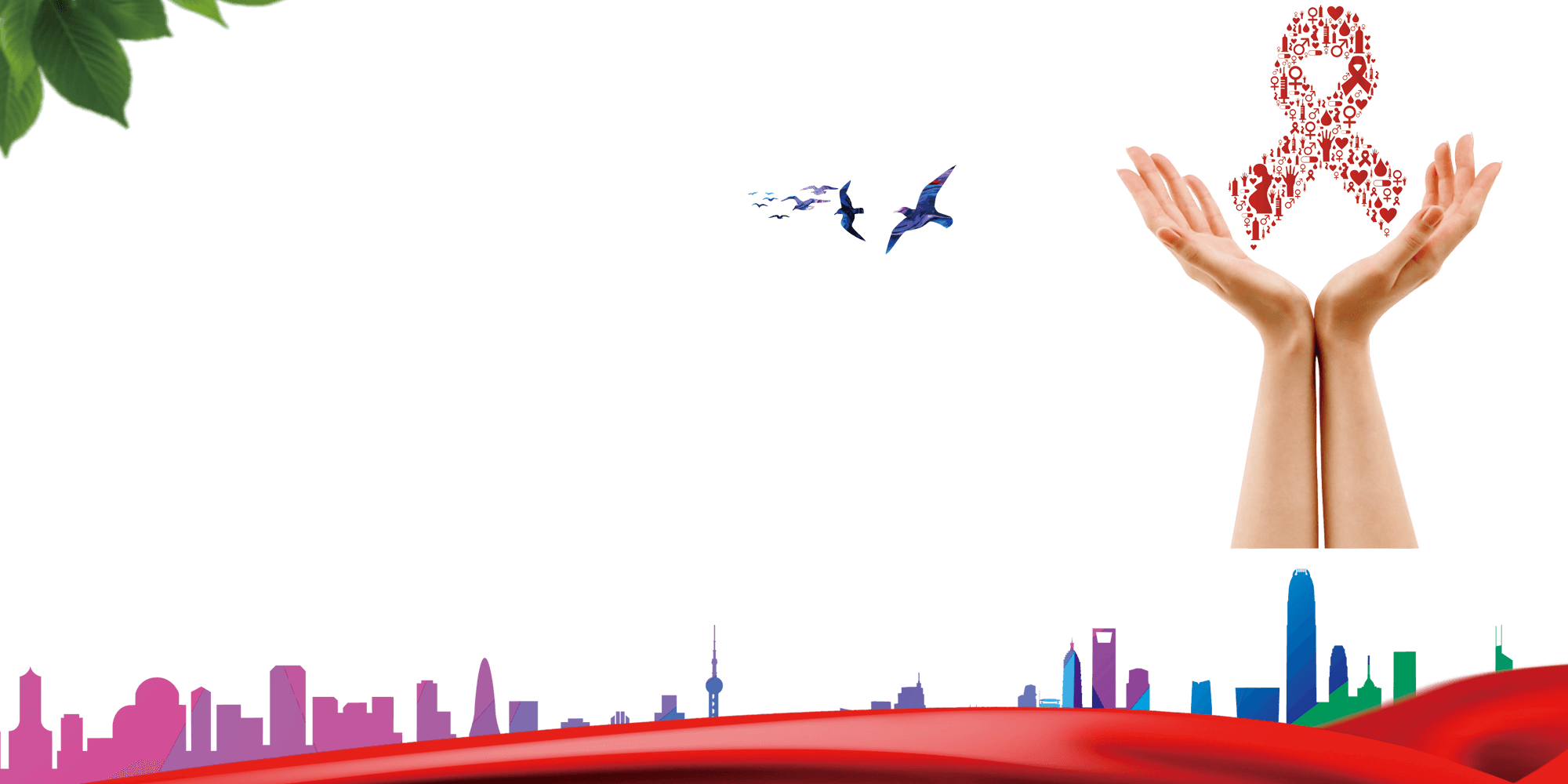 目录
CATALOG
1
2
什么是艾滋病？
艾滋病的危害
4
3
如何预防艾滋病
艾滋病的传播途径
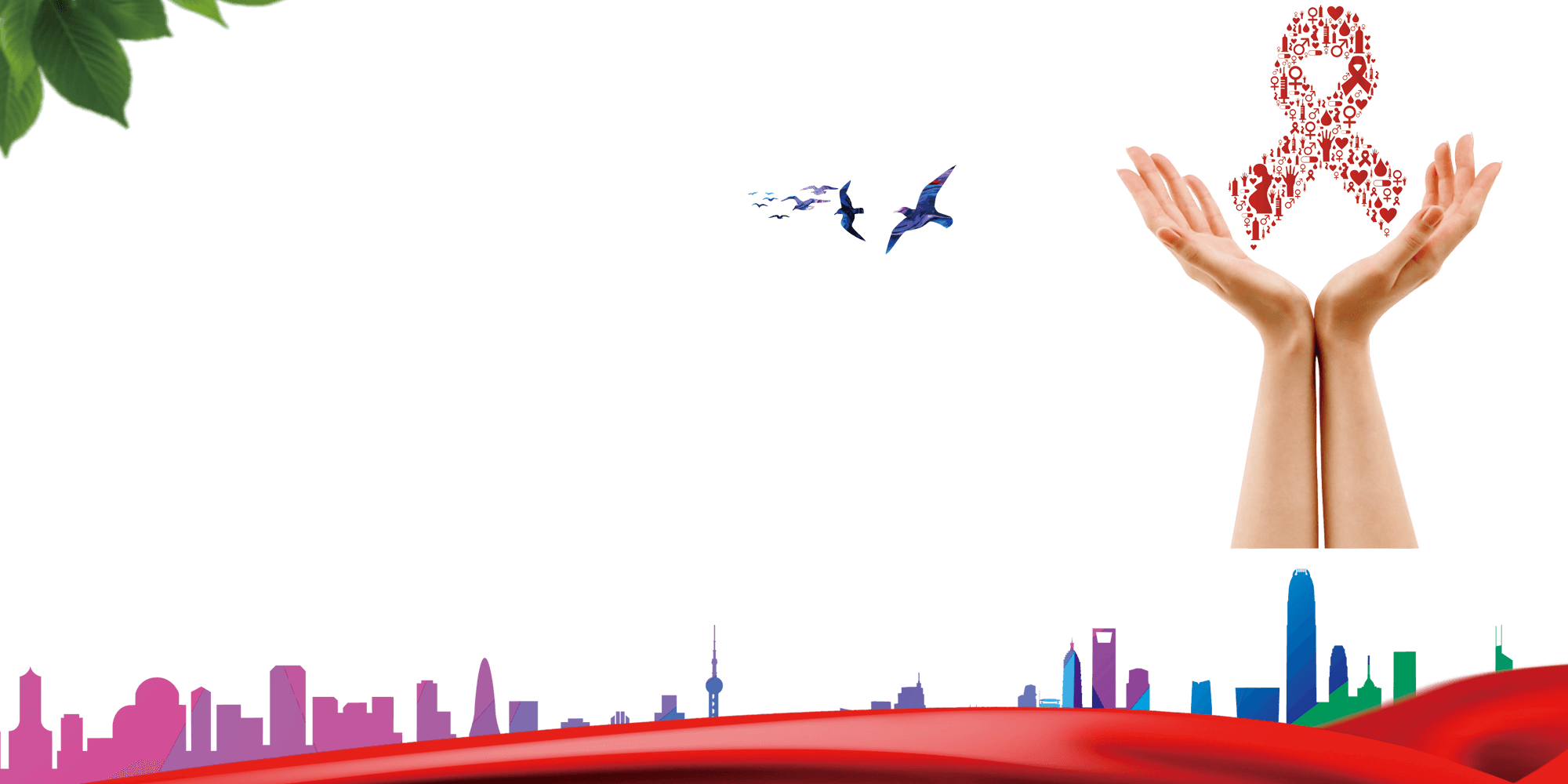 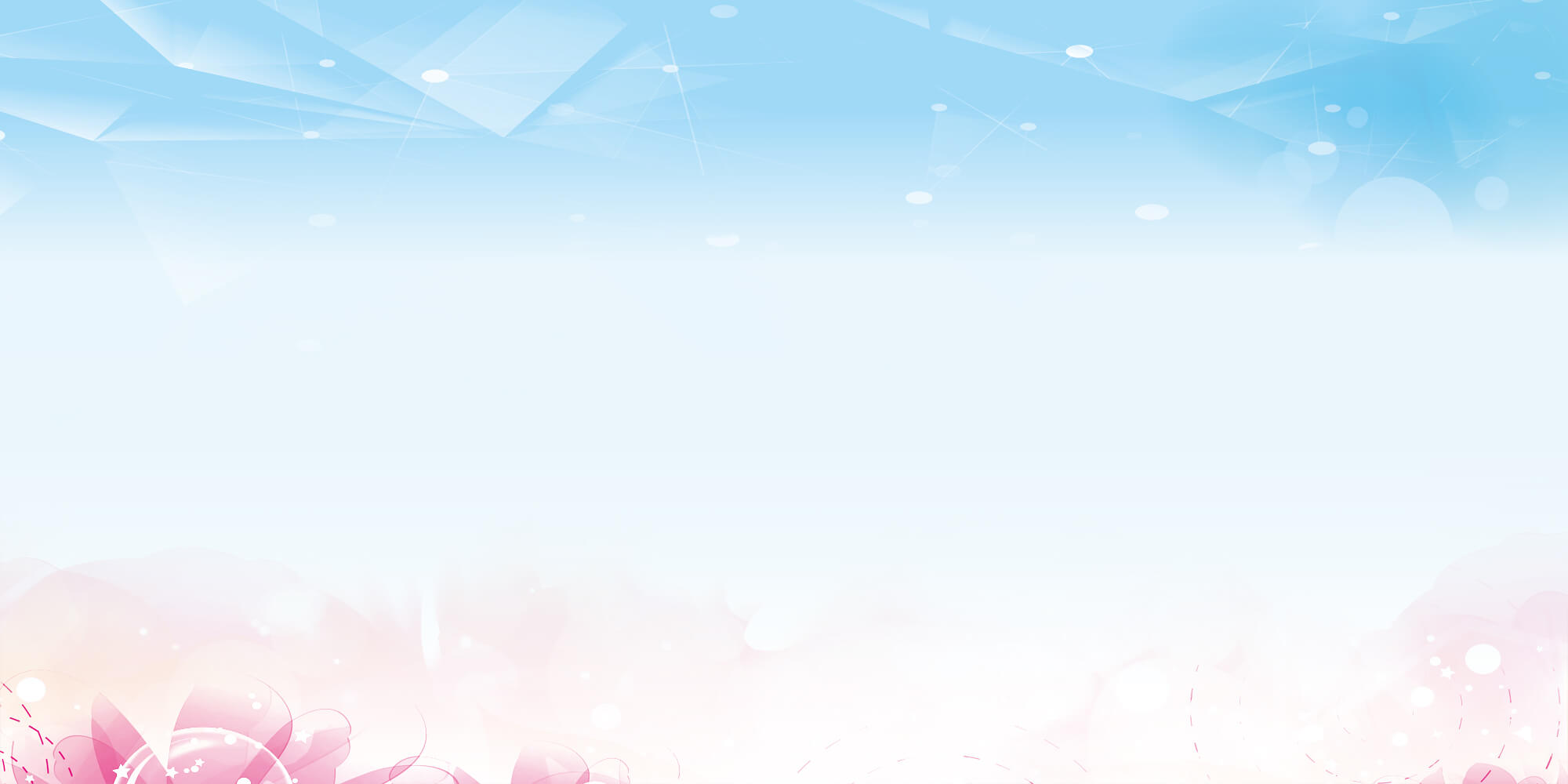 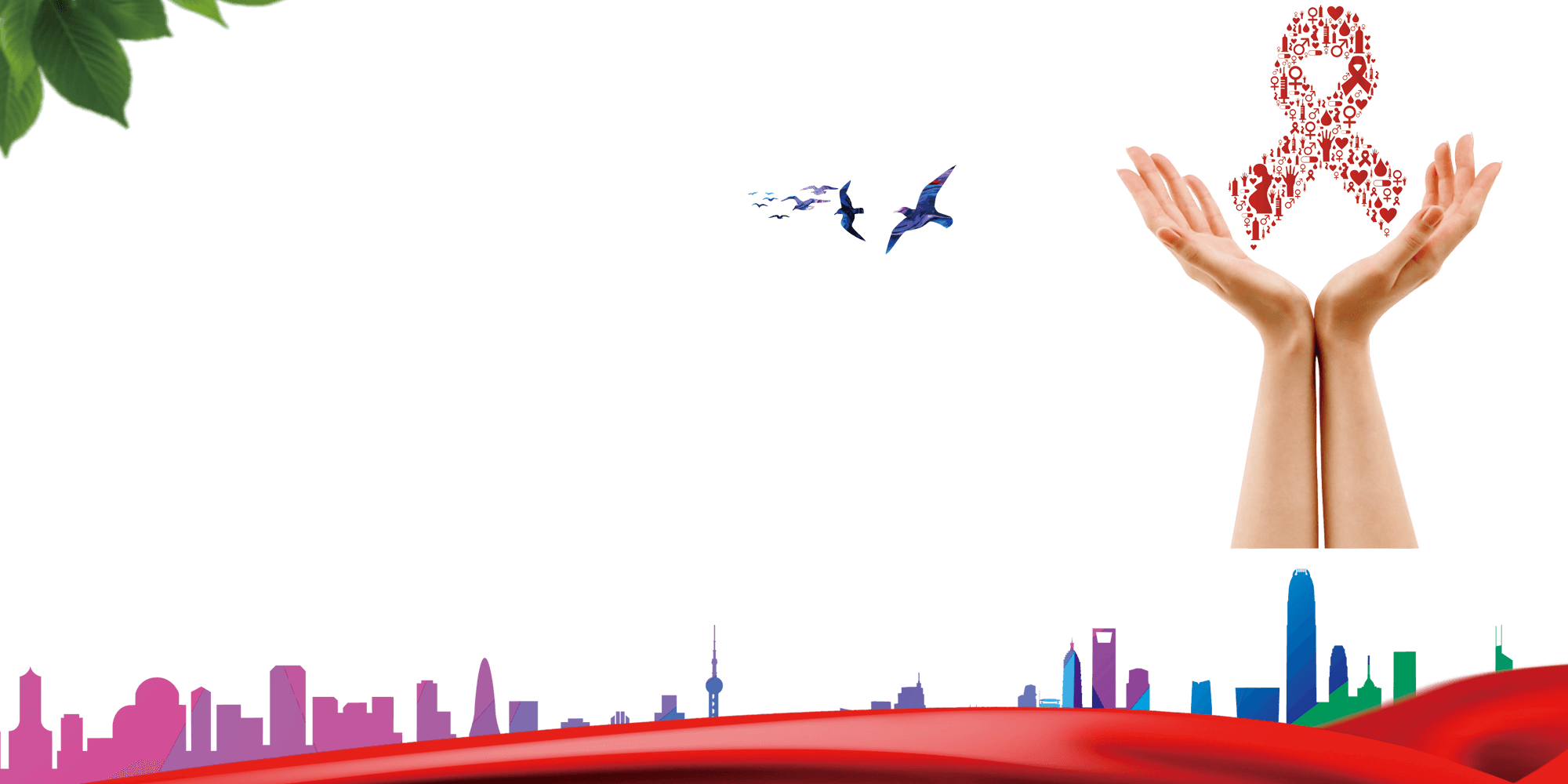 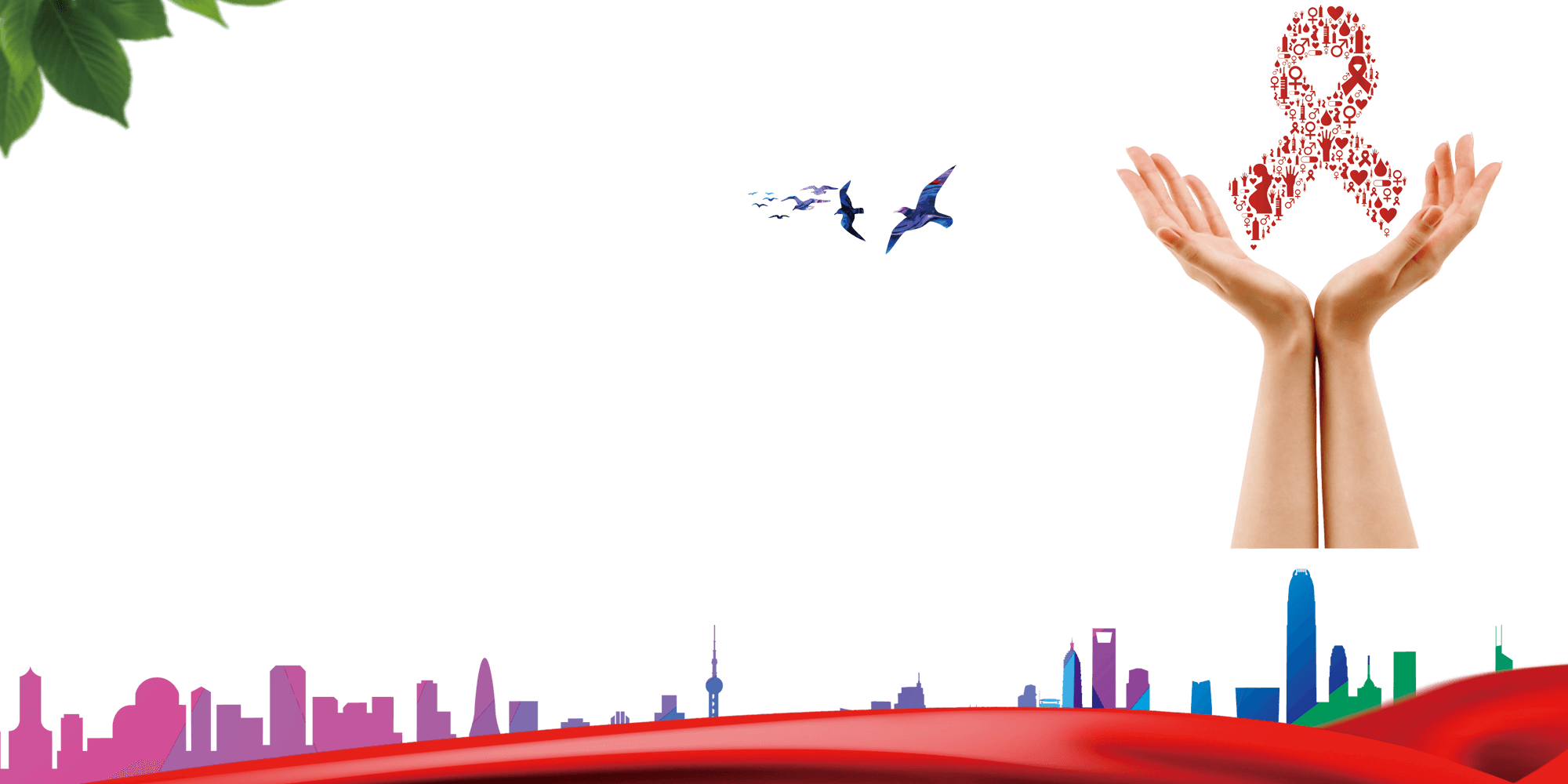 PART 01
什么是艾滋病？
请替换文字内容，点击添加相关标题文字，请替换文字内容请替换文字内容添加相关标题文字，也可以直接复制你的内容到此。
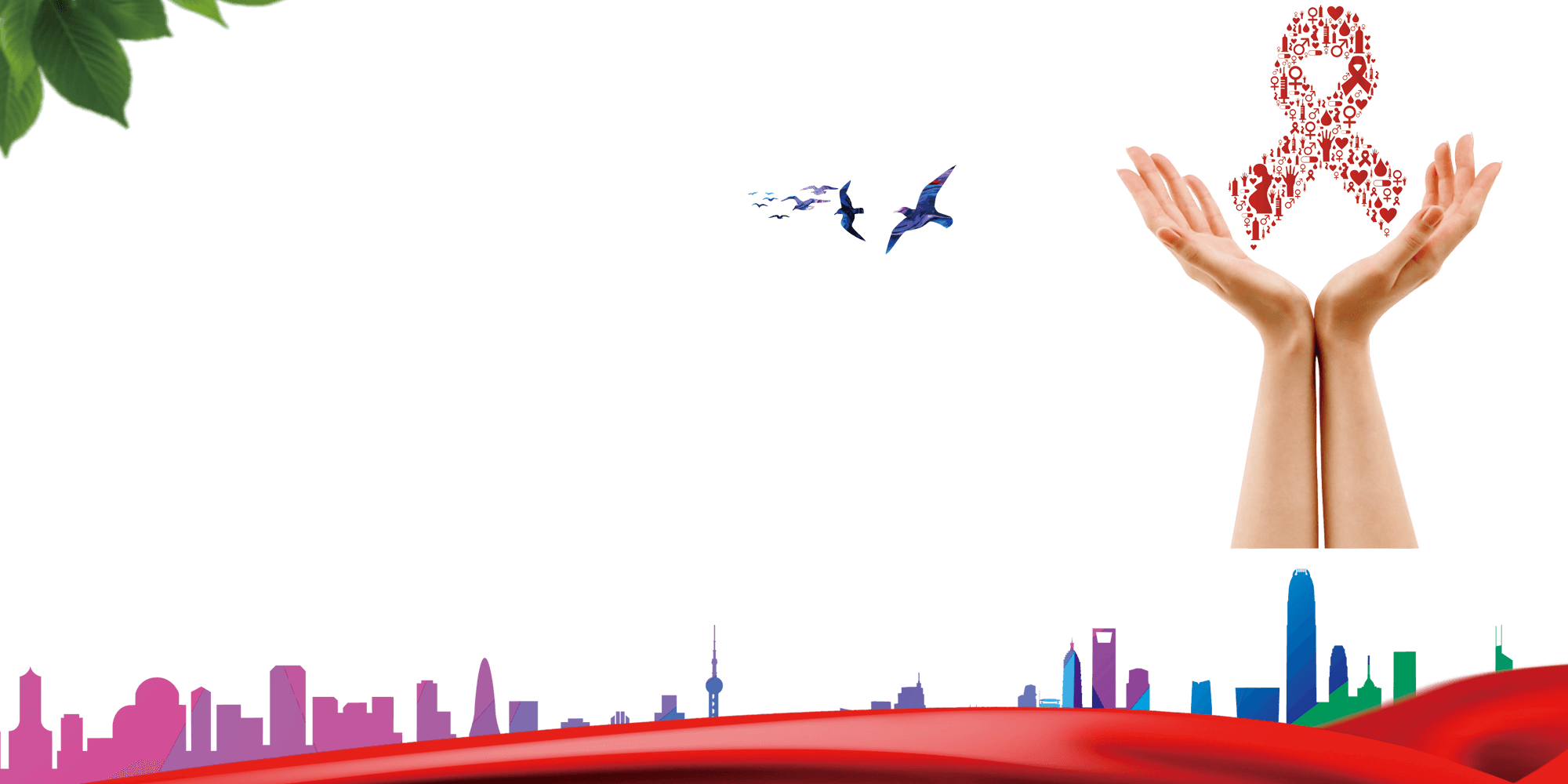 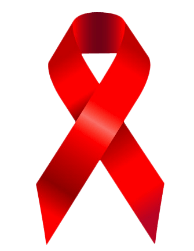 什么是艾滋病？
艾滋病是Acquired Immune Deficiency Syndrome(获得性免疫缺陷综合征)的缩写“AIDS”的中文名称，它是由于感染了人类免疫缺陷病毒（简称HIV，又称艾滋病病毒）后引起的一种传染病。艾滋病病毒侵入人体后，它把人体免疫系统中最重要的T4淋巴细胞作为攻击目标，大量吞噬、破坏T4淋巴细胞，从而破坏人的免疫系统，最终使免疫系统崩溃，人体丧失对各种疾病的抵抗能力。抵御疾病的能力降低，易发生多种感染和肿瘤，最终导致死亡。
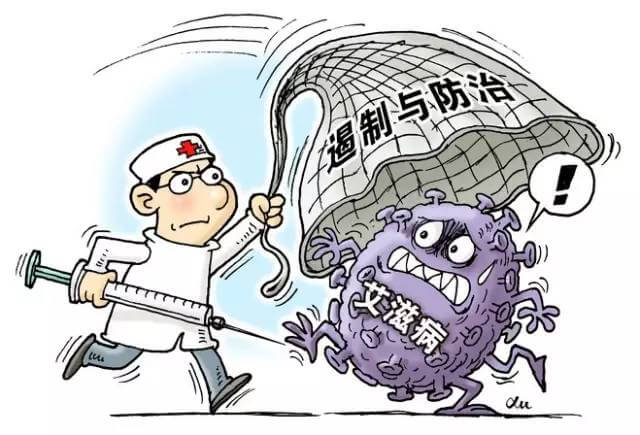 https://www.ypppt.com/
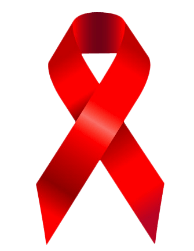 艾滋病病毒感染者与艾滋病病人
（一）HIV感染的自然病史
窗口期
潜伏期
发病期
在感染的早期，尚不能检测出HIV抗体，但体内已有HIV存在，并具有感染性。大约经过4~8周后，病人体内出现HIV抗体，这一阶段被称为窗口期。
病毒与免疫系统“斗争”的阶段为潜伏期（2---10年）。在这一阶段，病毒及被攻击的细胞彼此快速增殖，又迅速地被损坏。最后，病毒摧毁免疫细胞，导致成为艾滋病人。
从感染HIV到发病，一般为2--10年。不治疗，从发病到死亡12－24个月在非洲，潜伏期为6--8年， 发病到死亡时间在一年以内。
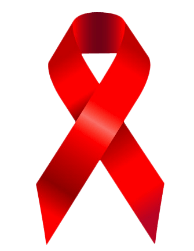 艾滋病病毒感染者与艾滋病病人
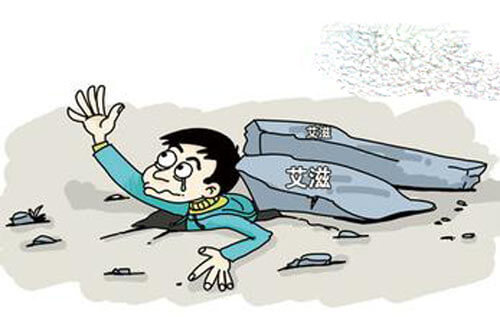 艾滋病的临床表现： ：
体症：低热、腹泻、消瘦、全身、淋巴结肿大、多系统、多脏器损害等表现；（晚期:多伴有各种条件性感染和恶性肿瘤及多脏器损害，也可有消耗综合征和痴呆）
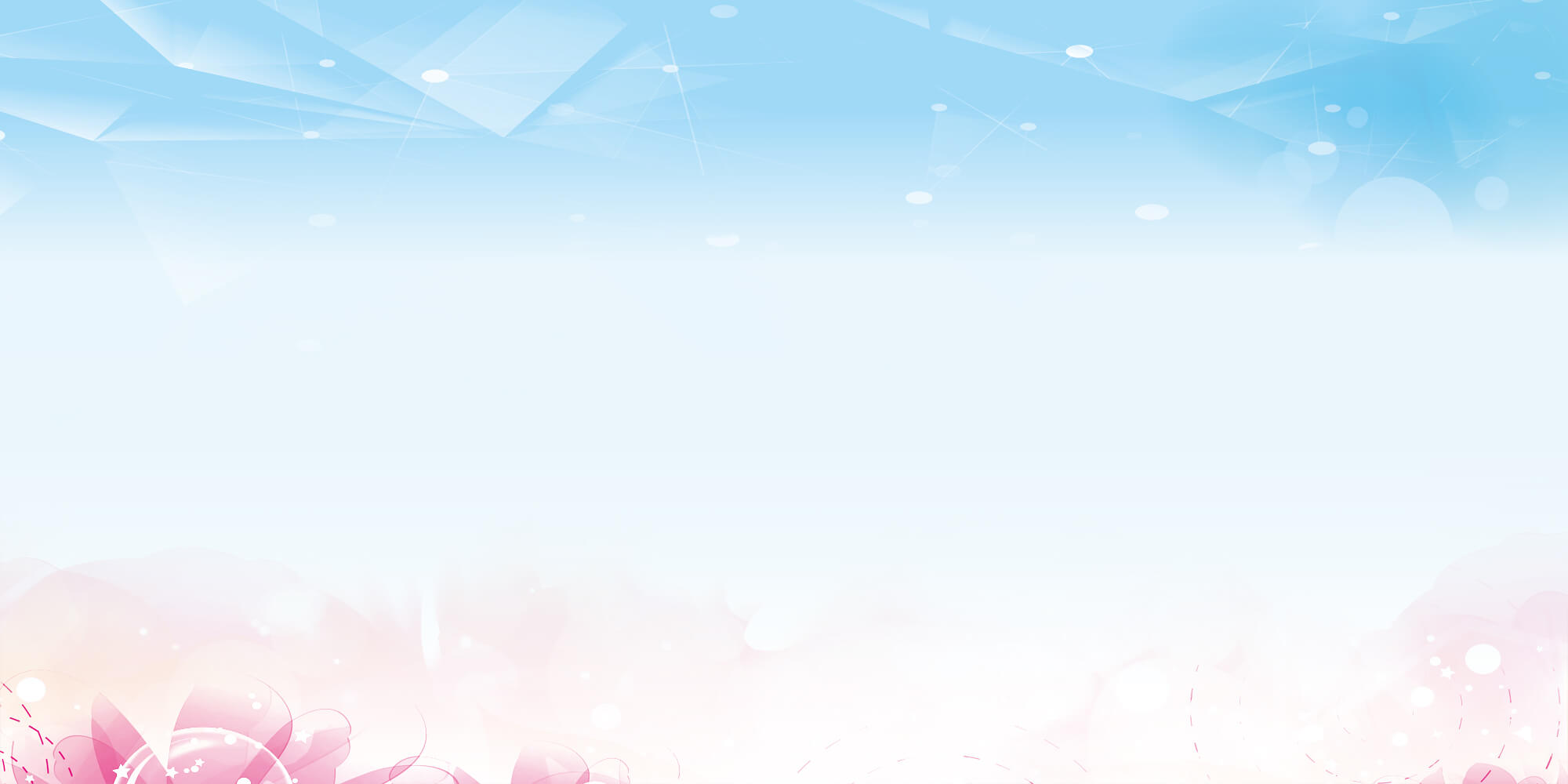 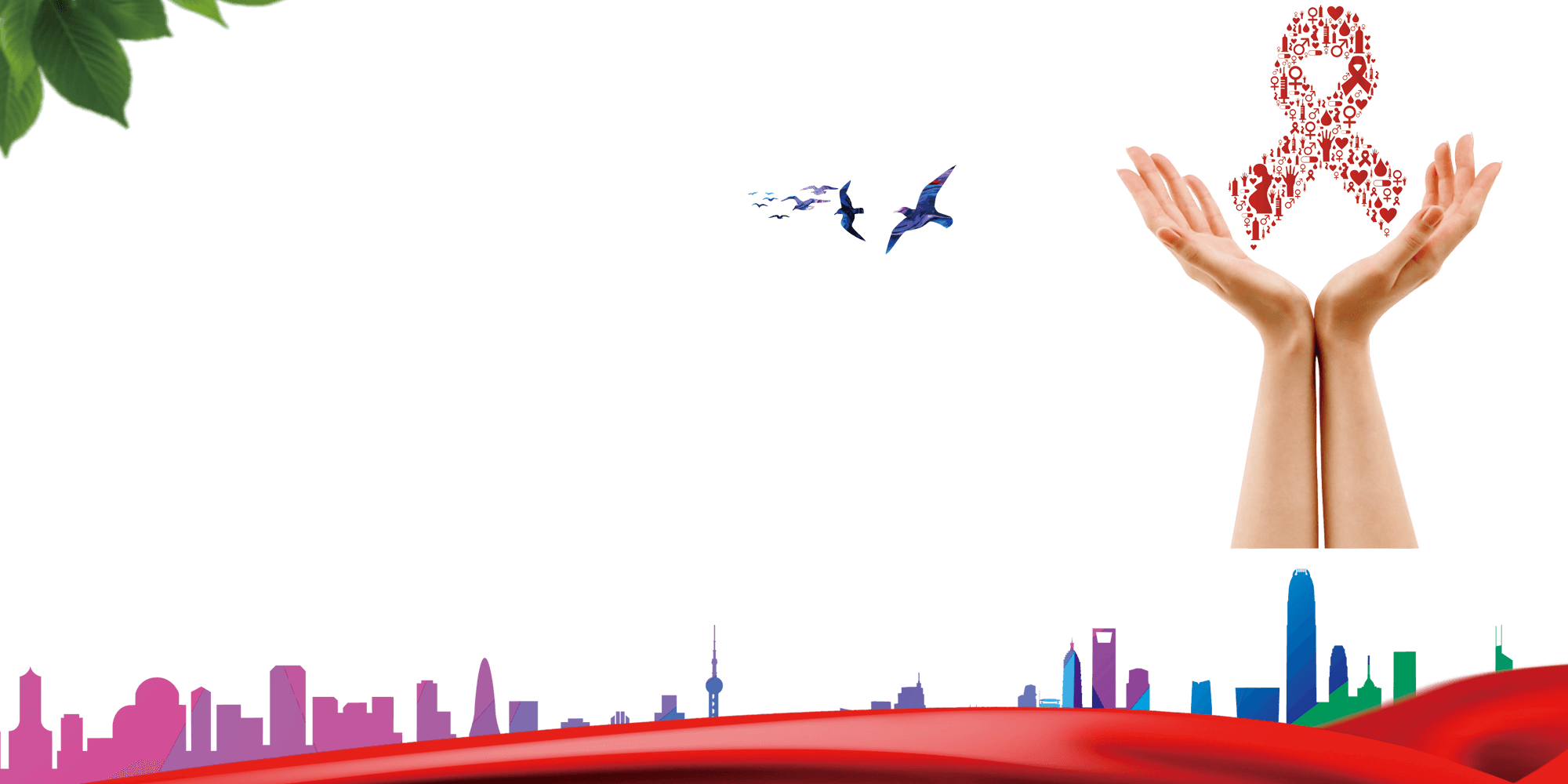 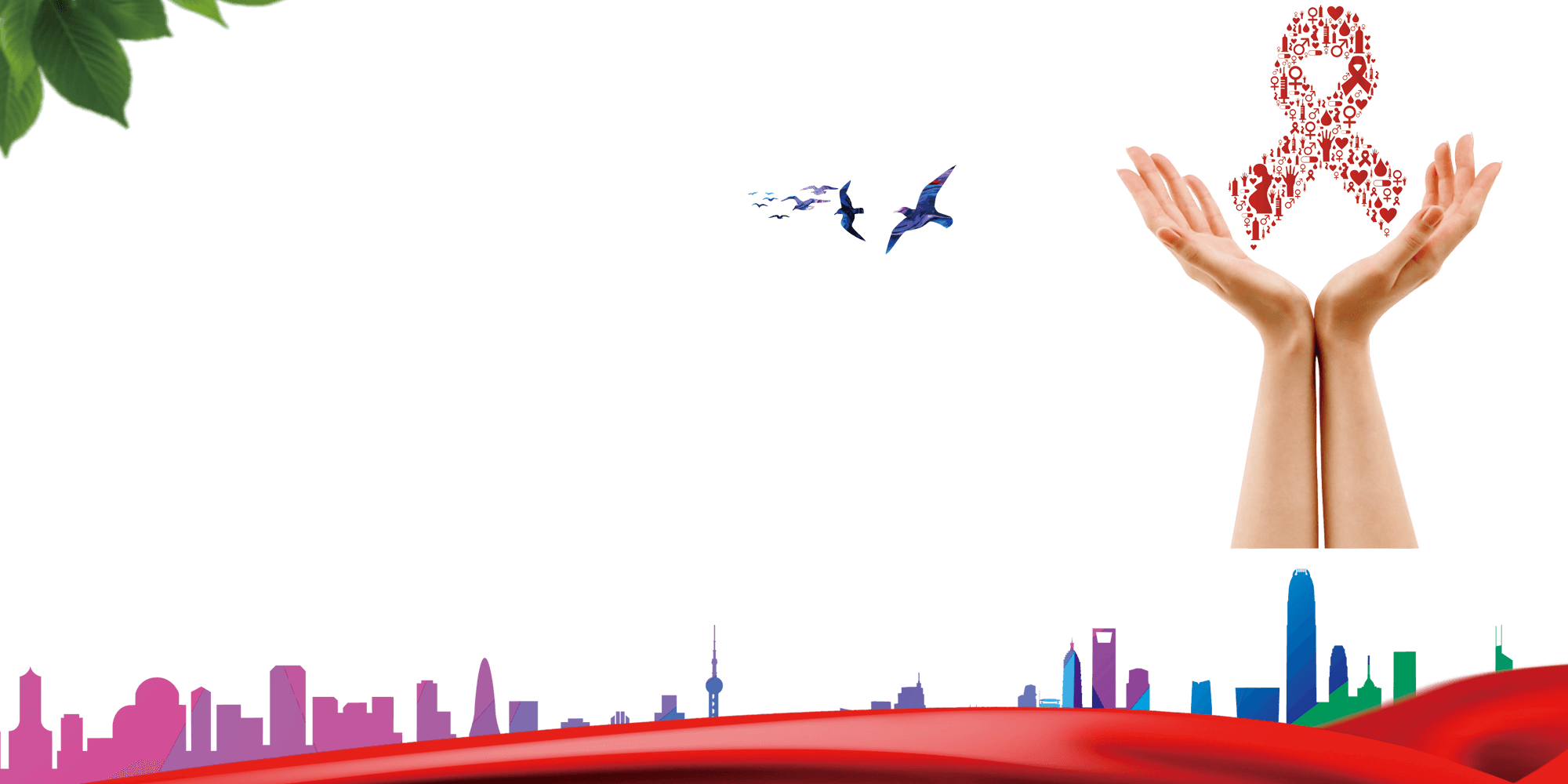 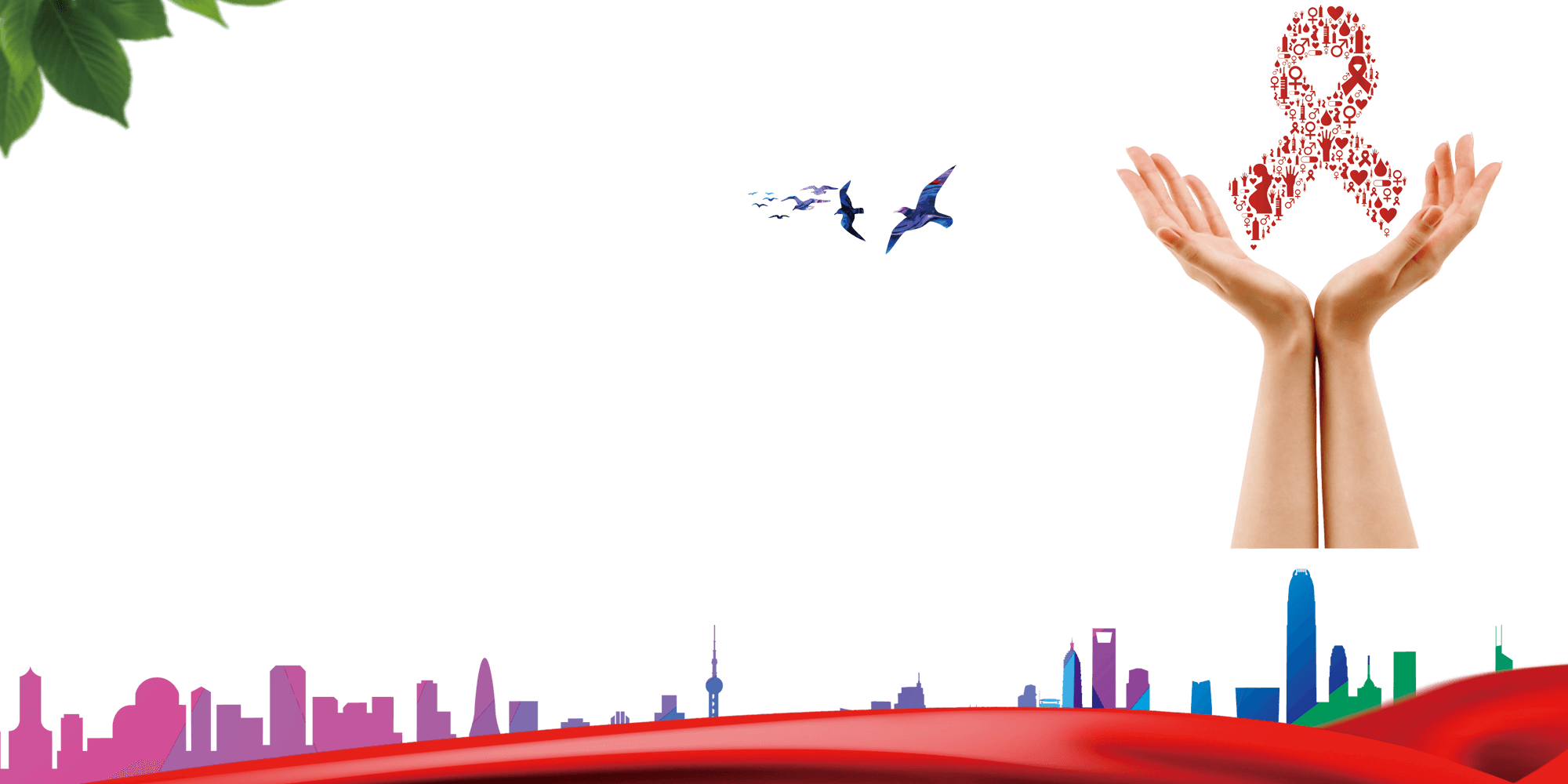 PART 02
艾滋病的危害
请替换文字内容，点击添加相关标题文字，请替换文字内容请替换文字内容添加相关标题文字，也可以直接复制你的内容到此。
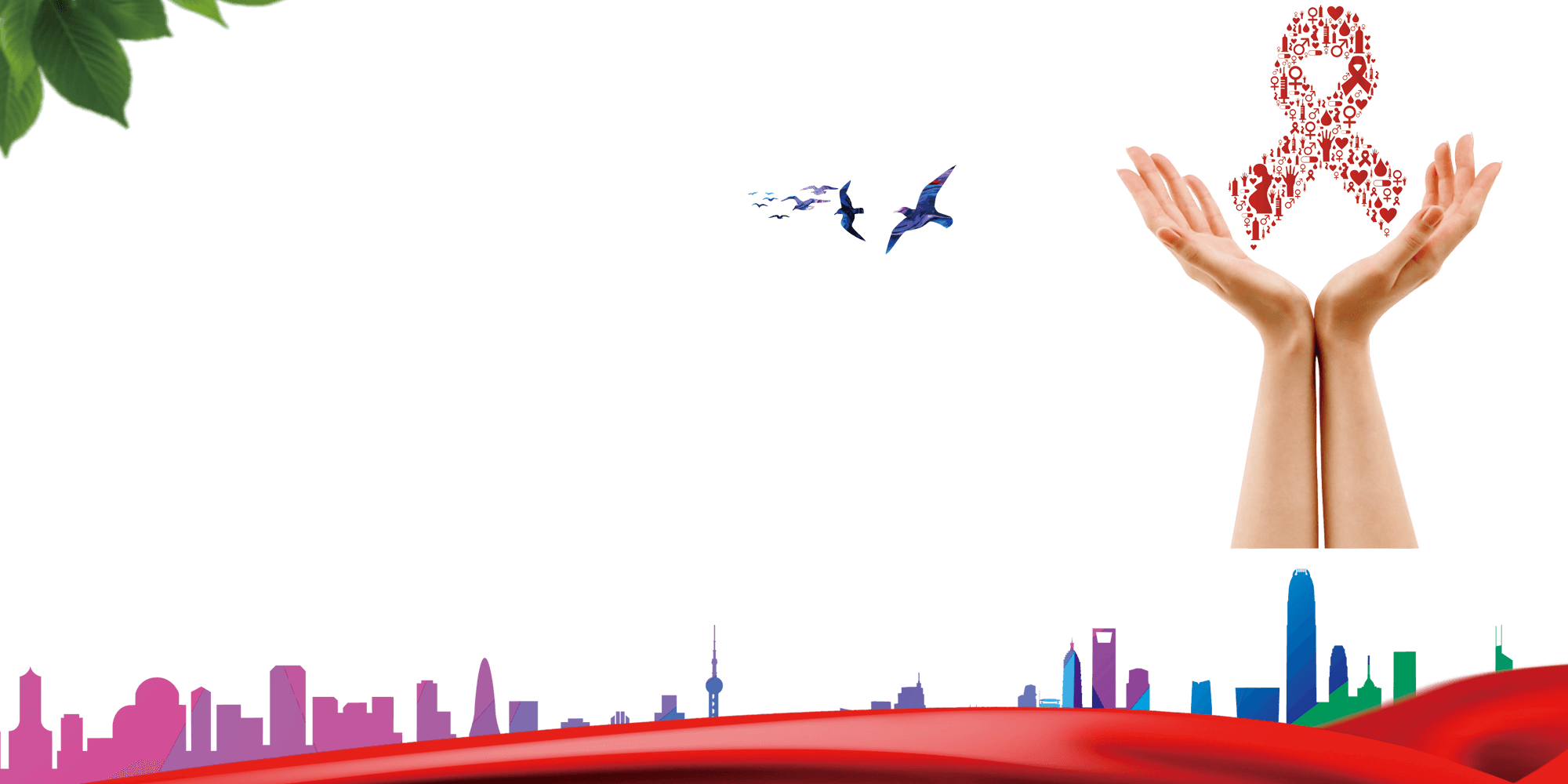 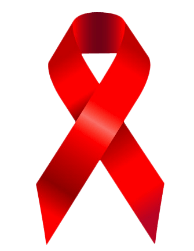 艾滋病的危害
对个人的危害：
对国家、民族、的危害
对家庭的危害
社会上对艾滋病人及感染者的种种歧视态度会殃及其家庭，他们的家庭成员和他们一样，也要背负其沉重的心理负担。由此容易产生家庭不和，甚至导致家庭破裂。
心理、社会上讲，艾滋病病毒感染者一旦知道自己感染了艾滋病病毒，心理上会产生巨大的压力。另外，艾滋病病毒感染者容易受到社会的歧视，很难得到亲友的关心和照顾。
撒哈拉以南非洲国家目前深受艾滋病肆虐之苦，一些国家的平均寿命不到33岁。艾滋病正在摧毁这些国家的经济和社会基础，这些国家人民的生活水平倒退了几十年。
[Speaker Notes: https://www.ypppt.com/]
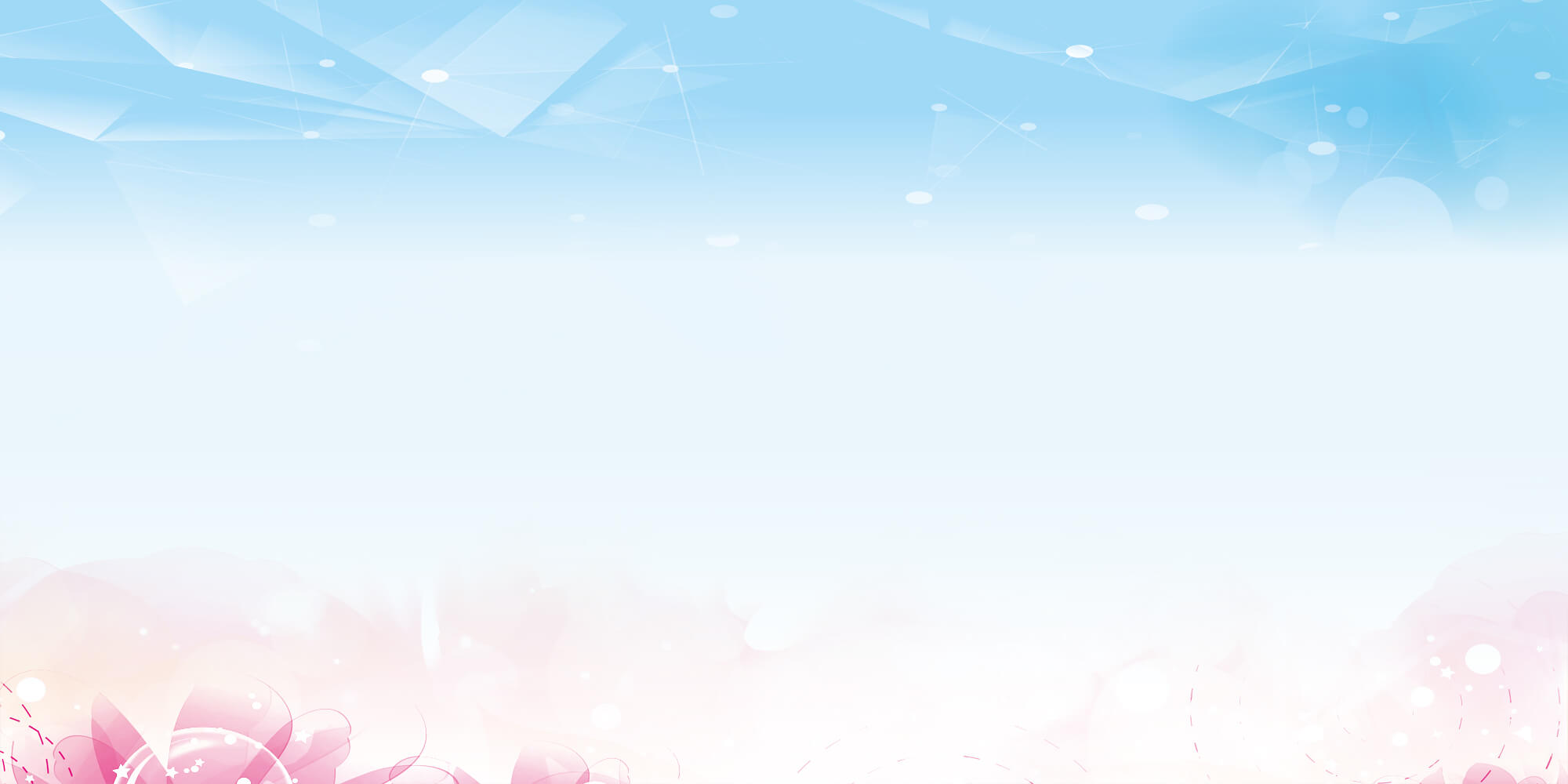 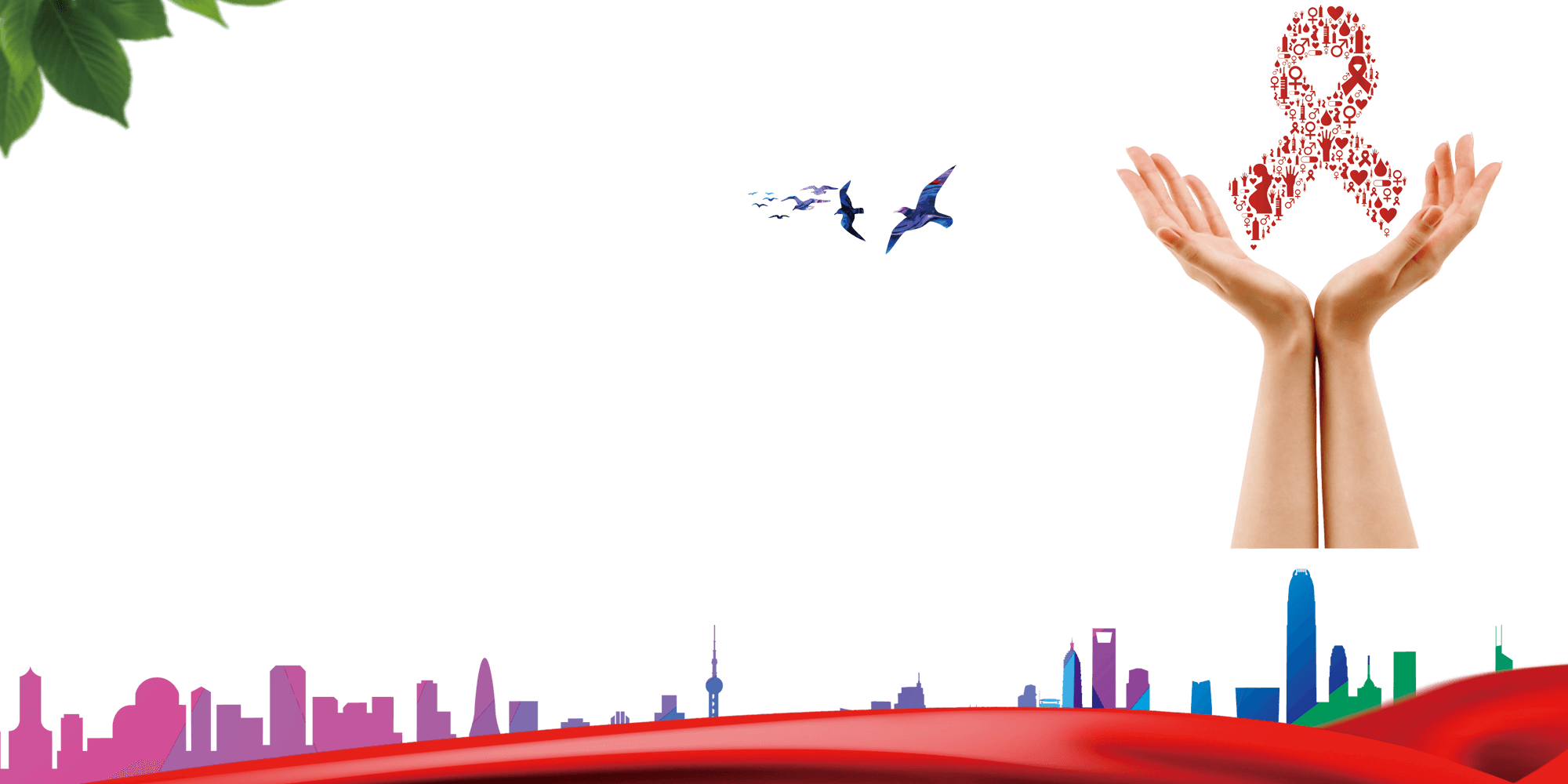 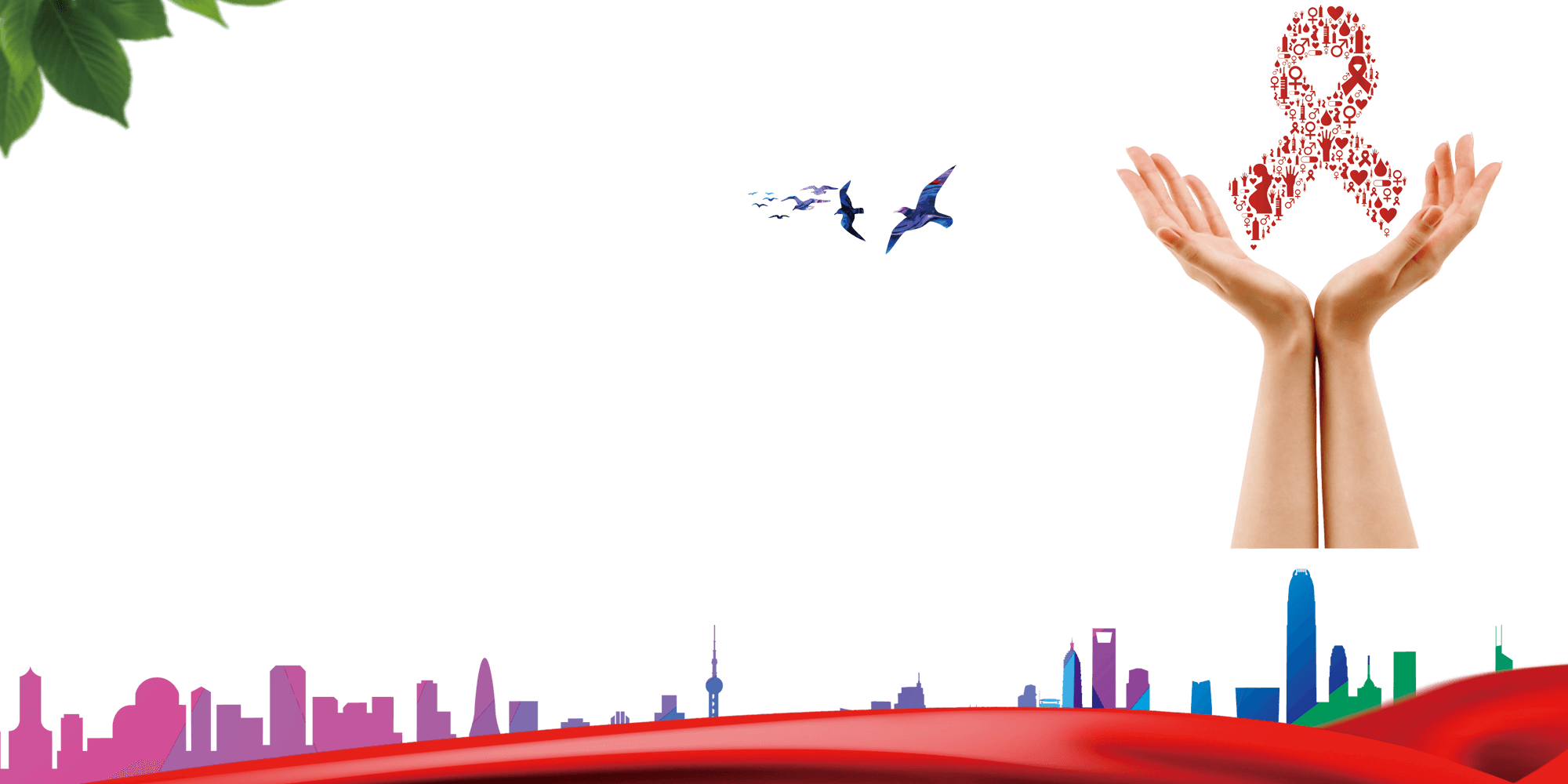 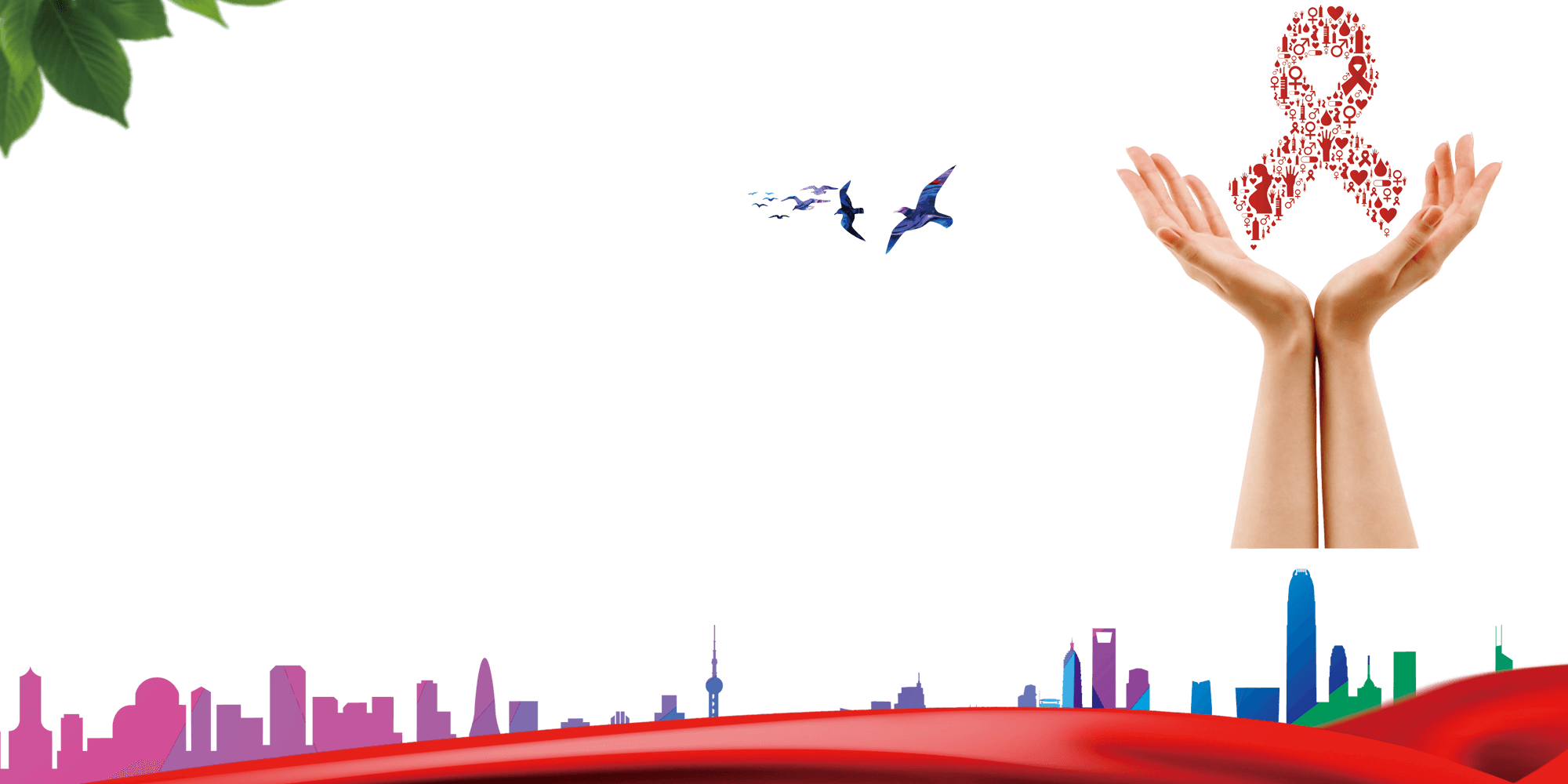 PART 03
艾滋病的传播途径
请替换文字内容，点击添加相关标题文字，请替换文字内容请替换文字内容添加相关标题文字，也可以直接复制你的内容到此。
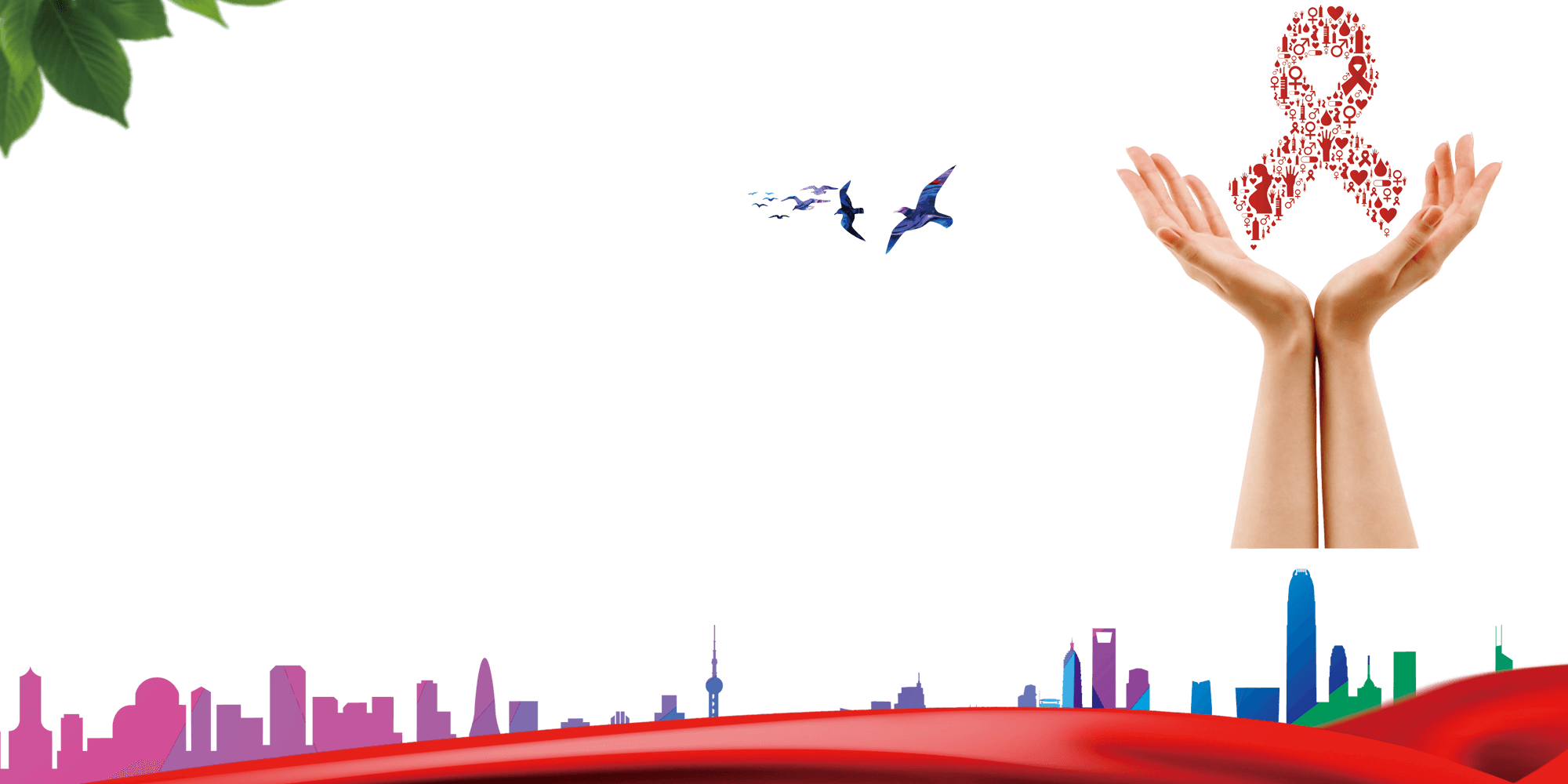 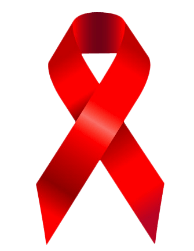 艾滋病的传播途径
性传播：
血液传播：
异性之间和同性恋之间传播
输入被艾滋病毒污染的血液或血液制品或移植器官
血液传播：
母婴传播：
血液传播：
手术、拔牙、美容时使用没有严格消毒的器械
感染艾滋病毒的妇女在怀孕、分娩和哺乳时都可能传播给婴儿
共用注射器吸毒
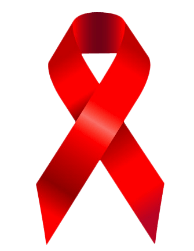 这样接触很安全
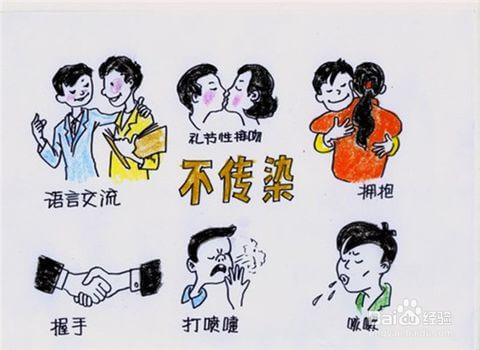 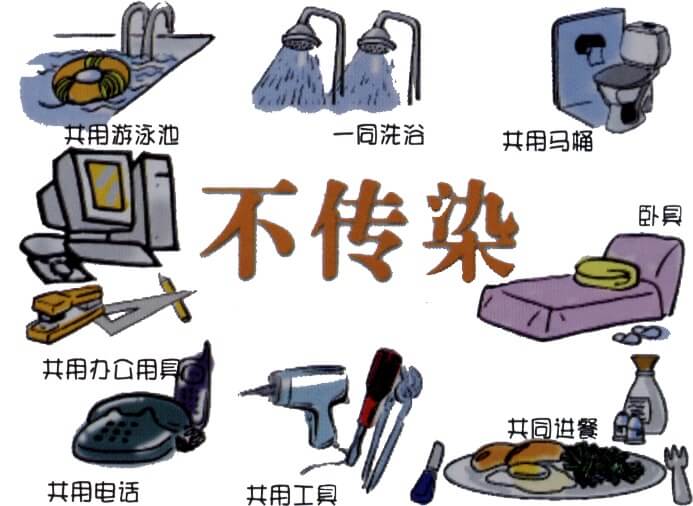 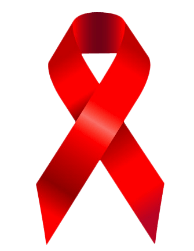 这样接触很安全
从理论上讲：
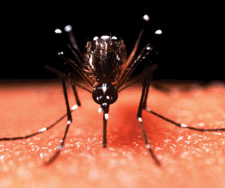 蚊子在艾滋病病人和健康人身上来回不停地吸血，要达到致病的病毒量，至少要在短时间内来回上千次
蚊子叮咬不会传播艾滋病
1、蚊子吸血不会吐出
2、即使有吐血，其中的艾滋病病毒量非常少
3、还没有发现因蚊子传播感染艾滋病的病例
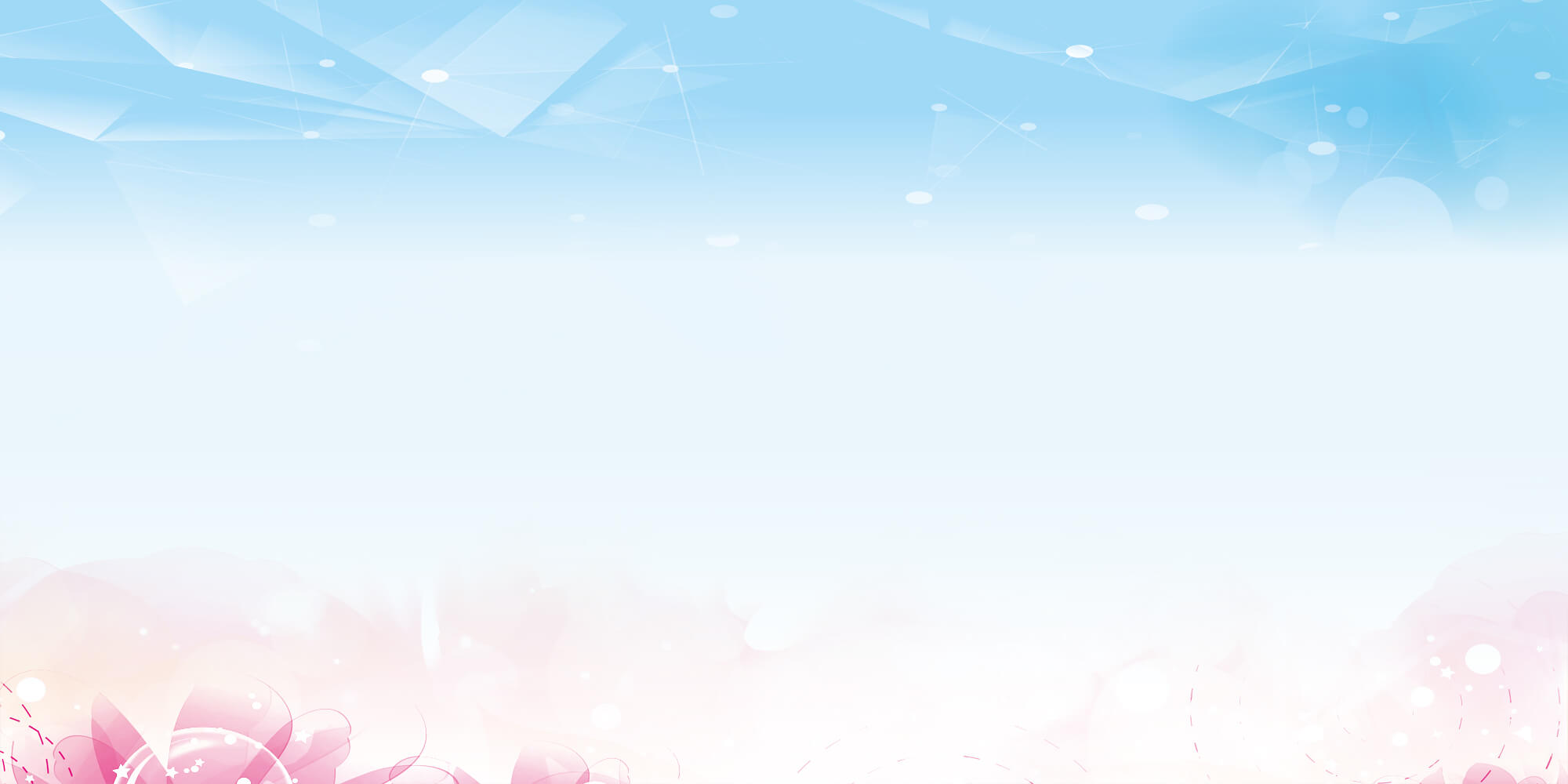 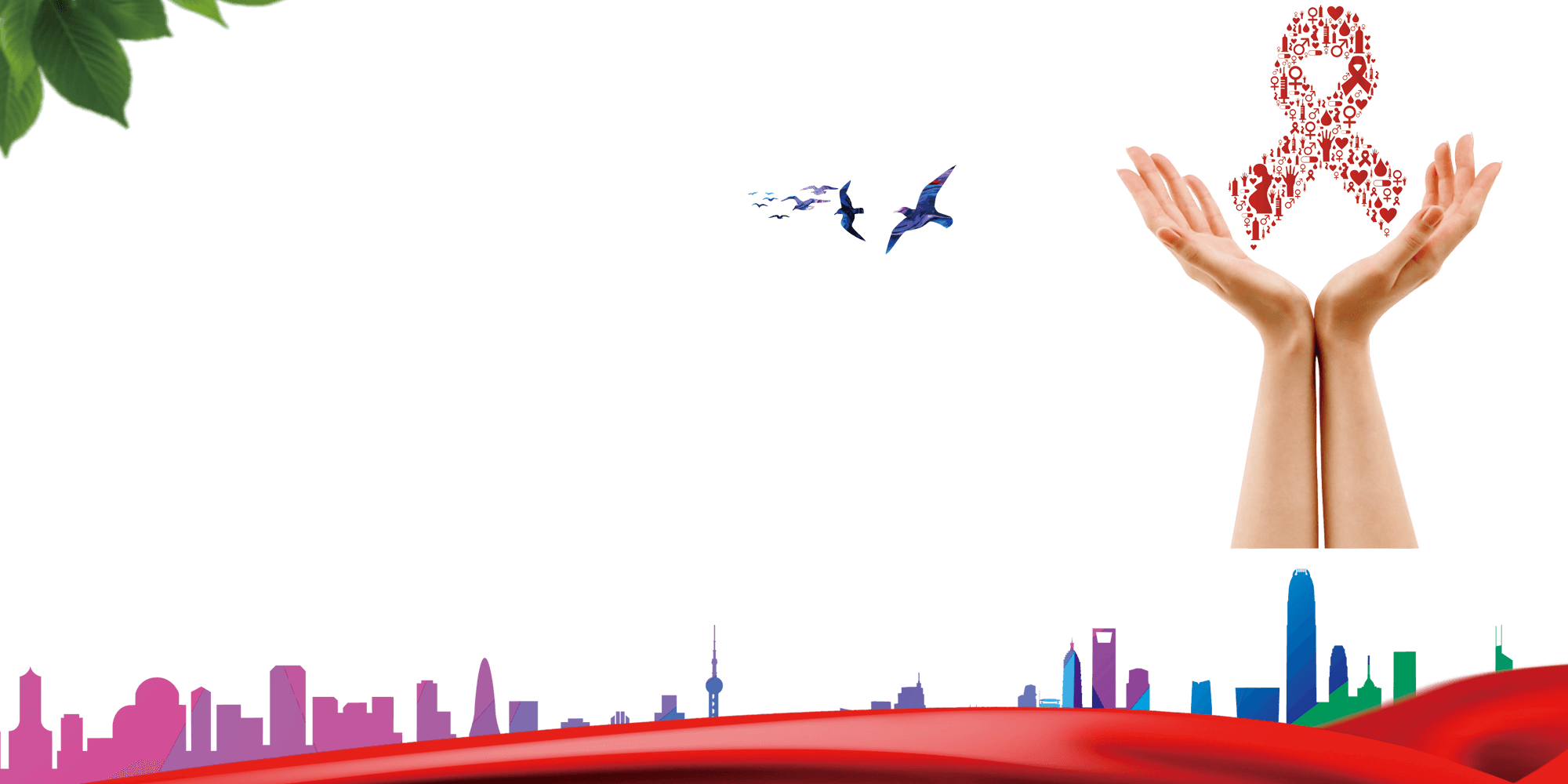 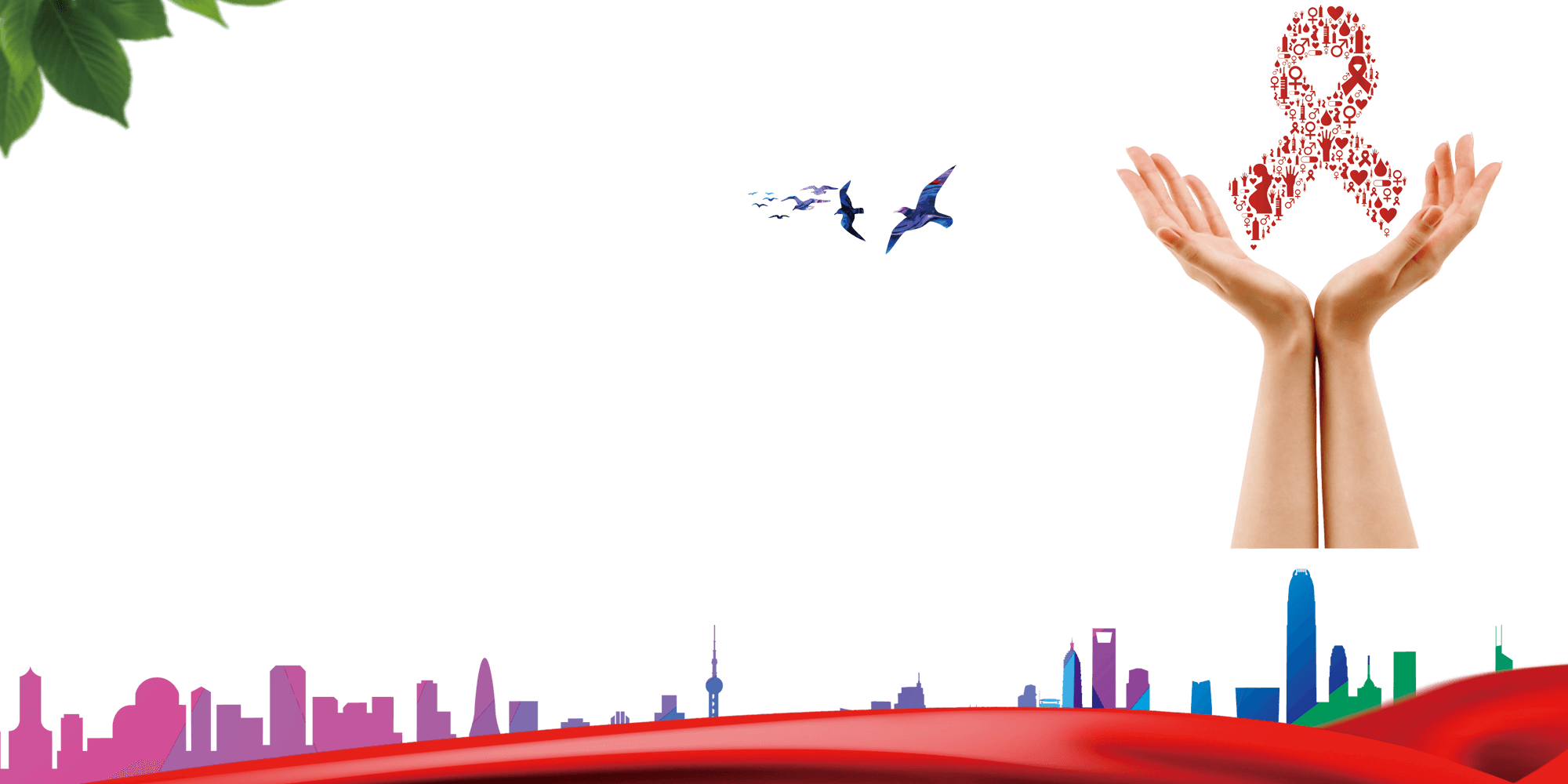 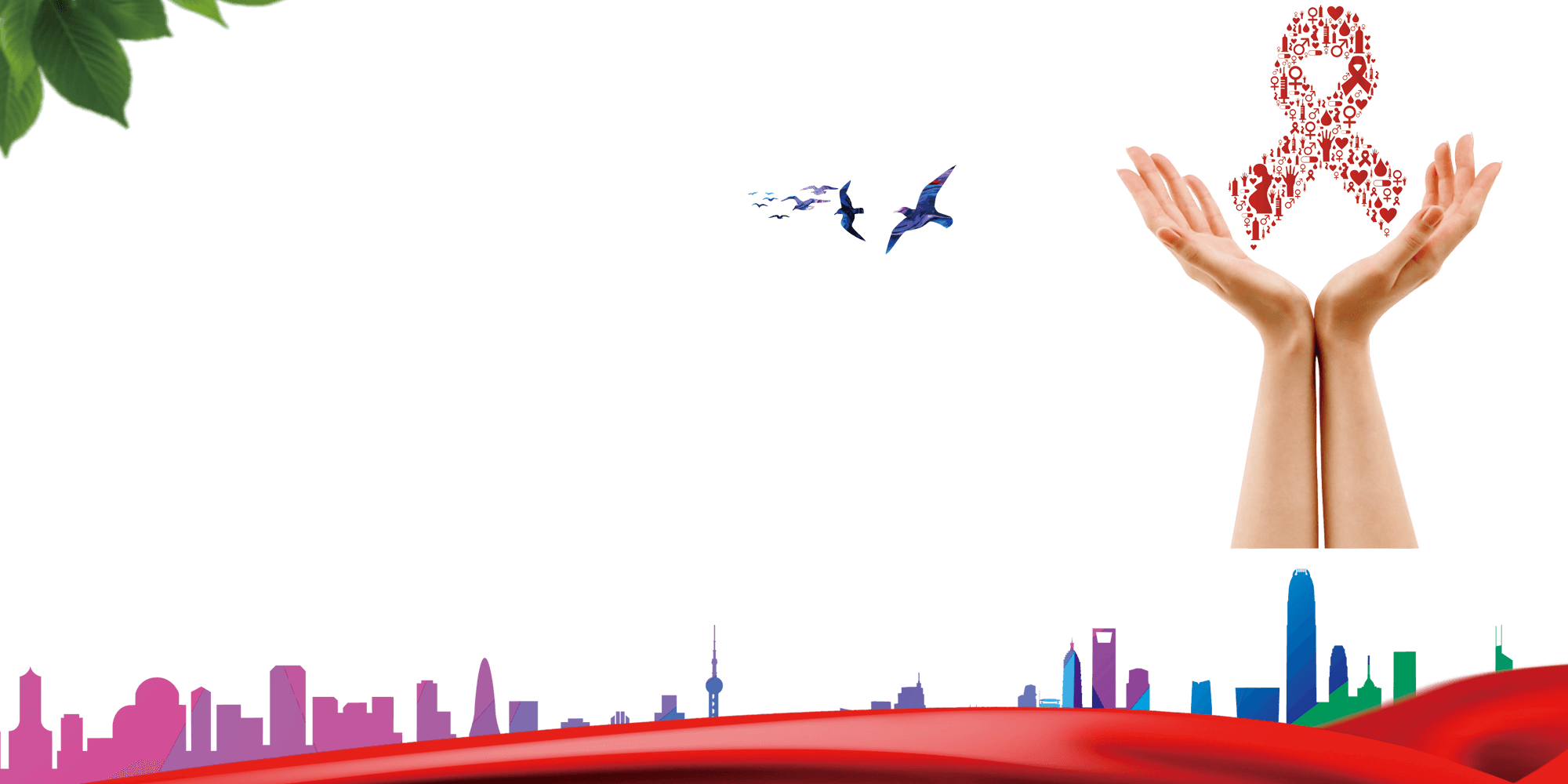 PART 04
如何预防艾滋病
请替换文字内容，点击添加相关标题文字，请替换文字内容请替换文字内容添加相关标题文字，也可以直接复制你的内容到此。
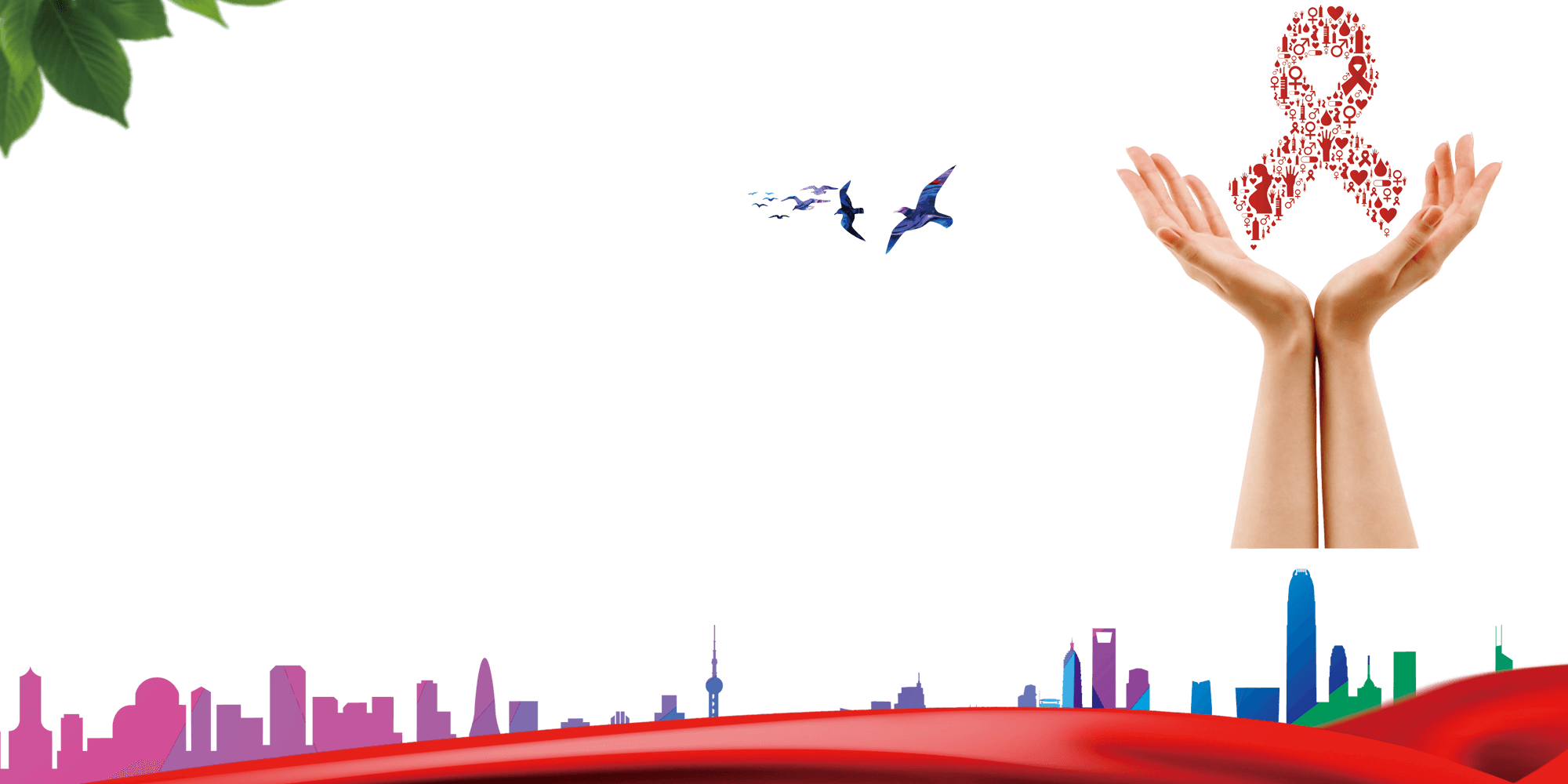 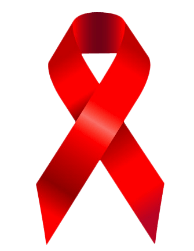 如何预防艾滋病
01
避免对健康有危害的行为；
02
树立自我保护意识，预防性侵犯；
输入内容
远离毒品，从拒绝吸烟开始
03
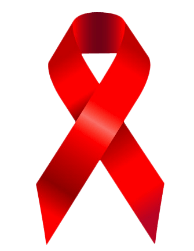 关心艾滋 我们在行动！
“红丝带”是关注艾滋病防治问题的国际性标志，其形状与英文中爱滋病“AIDS”的开头字母“A”相似，且像一个“心”。“红丝带”像一条纽带将全世界人民紧紧联系在一起，共同抗击艾滋病。“红丝带”象征着人们对艾滋病病毒感染者和病人的关心与支持，象征着人们对生活的热爱、对和平的渴望，象征着人们用“心”来参与预防艾滋病工作。
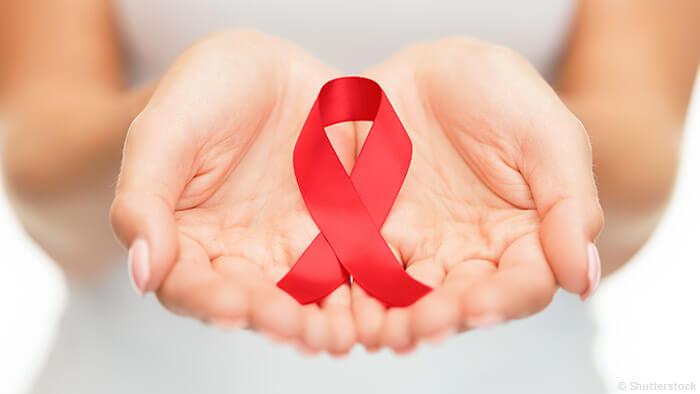 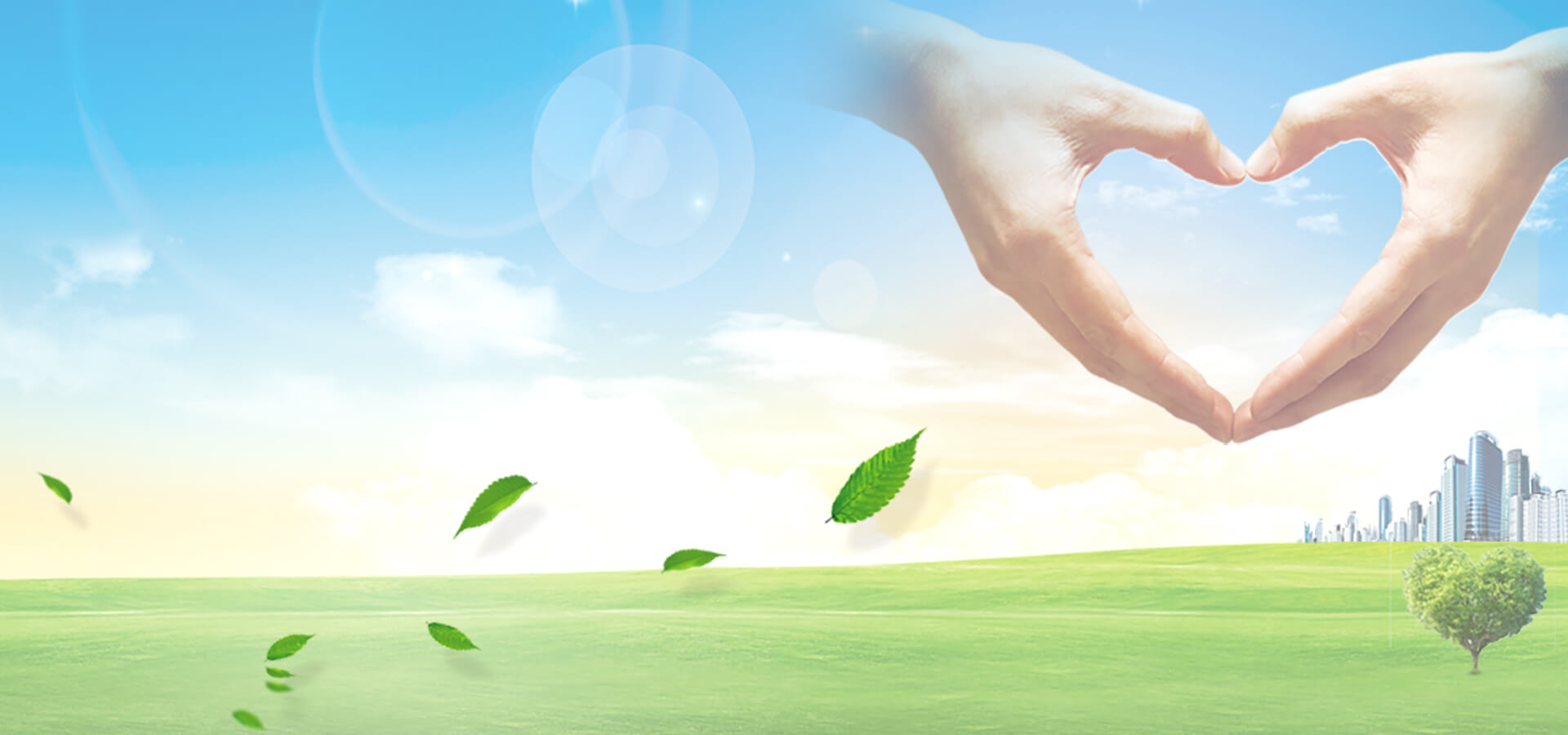 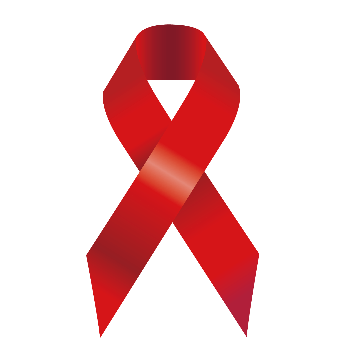 让艾远离
   让爱靠近
更多精品PPT资源尽在—优品PPT！
www.ypppt.com
PPT模板下载：www.ypppt.com/moban/         节日PPT模板：www.ypppt.com/jieri/
PPT背景图片：www.ypppt.com/beijing/          PPT图表下载：www.ypppt.com/tubiao/
PPT素材下载： www.ypppt.com/sucai/            PPT教程下载：www.ypppt.com/jiaocheng/
字体下载：www.ypppt.com/ziti/                       绘本故事PPT：www.ypppt.com/gushi/
PPT课件：www.ypppt.com/kejian/
[Speaker Notes: 模板来自于 优品PPT https://www.ypppt.com/]